Не будьте байдужими!!!
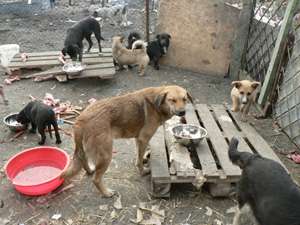 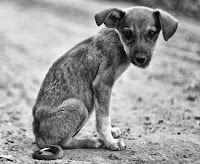 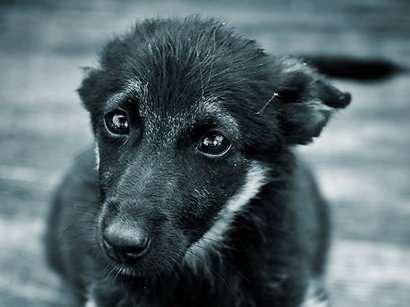 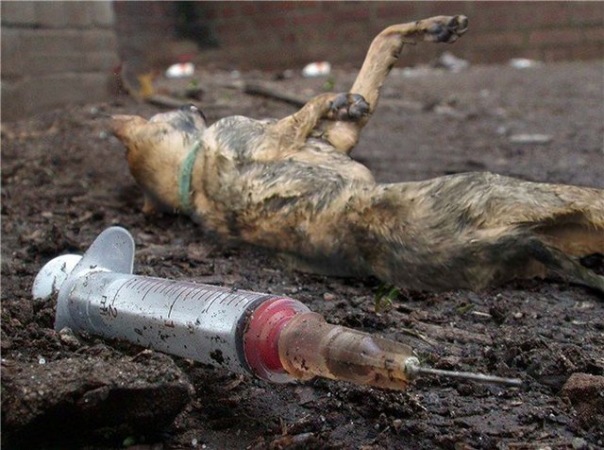 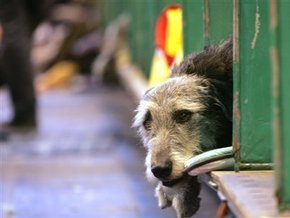 Вони хочуть додому!!!
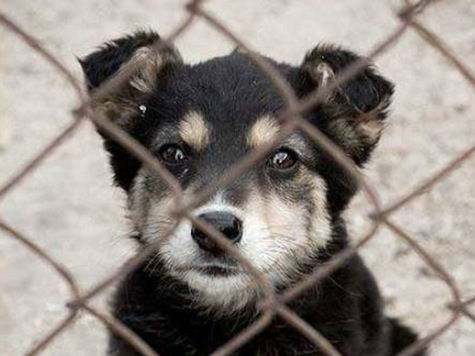 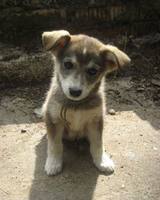 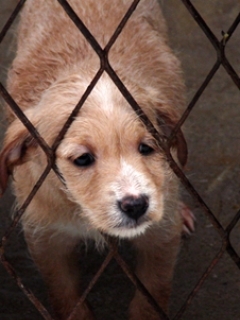 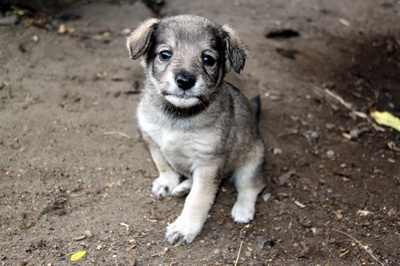 Вони хочуть жити!!!
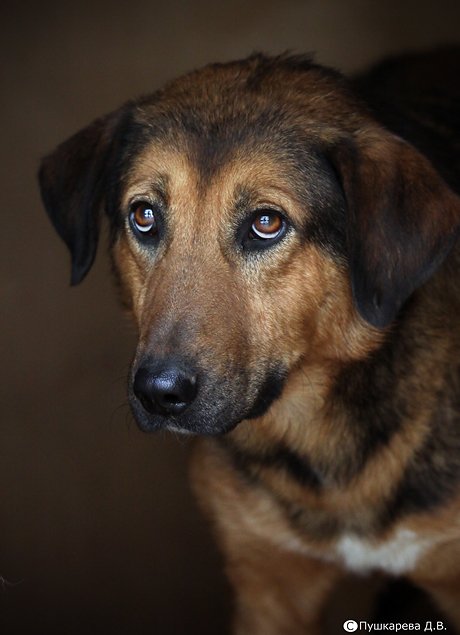 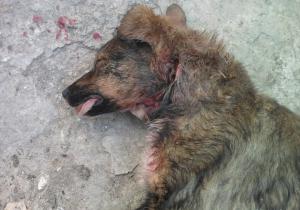 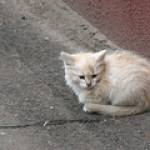 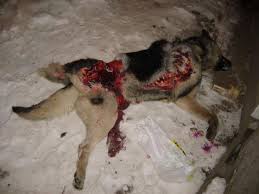 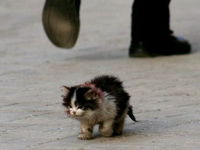 Протягни руку допомоги!!!
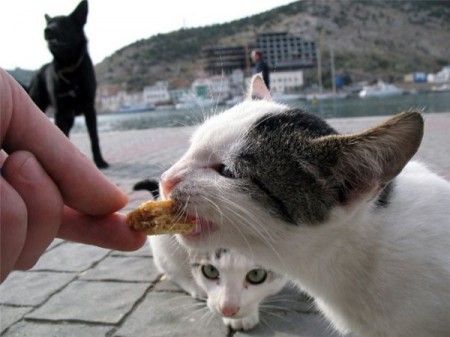 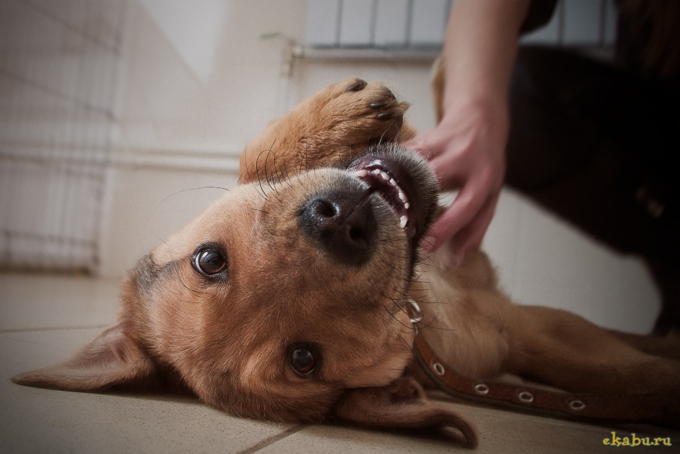 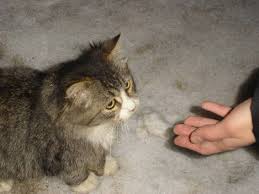 Не залишайтесь байдужими!!!
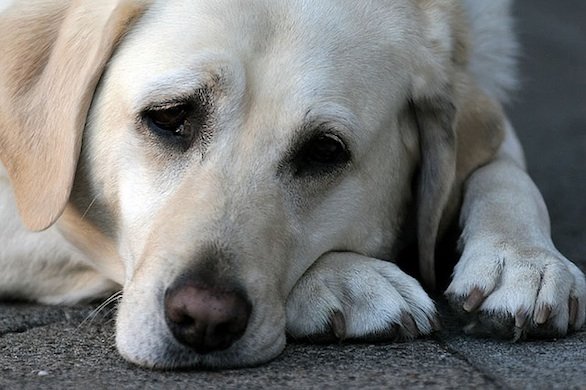 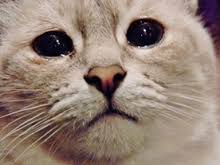 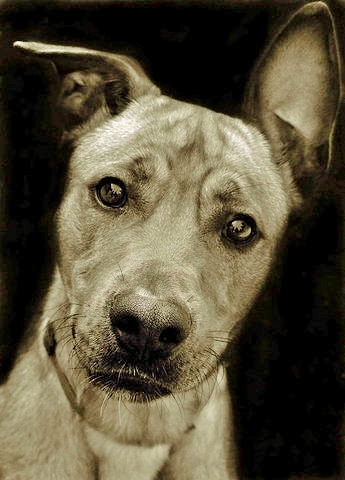 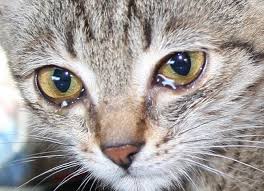